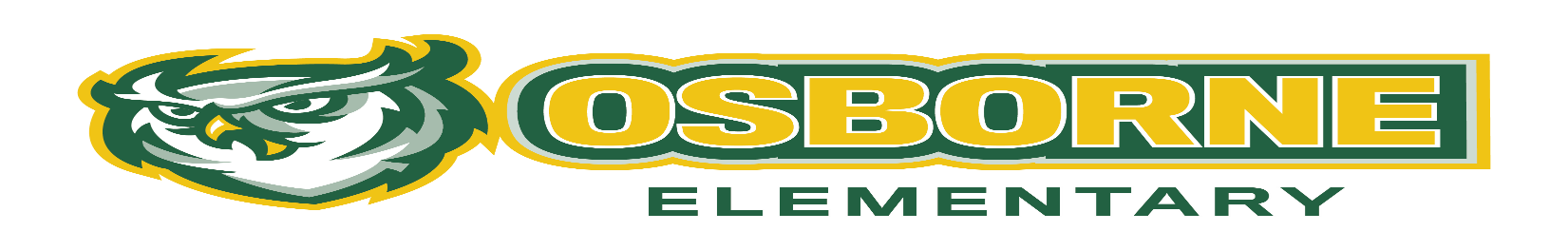 October 28, 2020
Mikia J. Barnes, Ed. D., Principal
Targeted Improvement Plan
Self Assessment
Essential Action 5.1 Objective-driven lesson plans with formative assessments.
Essential Action 5.3 Data-driven instruction.
District Commitments
1
2
5.1  The district ensures access to high-quality common formative assessment resources aligned to state standards for all tested areas and PK-2nd grade math and reading. 


5.3 For assessments that are district provided and graded, the district ensures that schools receive detailed reports within two instructional days.  The district provides schools with access to student academic, behavioral, and on-track to graduate data (present and historical).
Rationale
Desired Outcomes
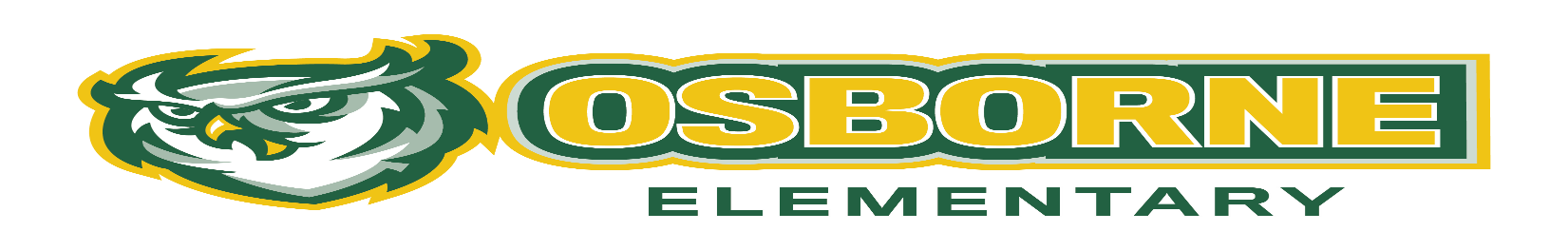 October 28, 2020
Mikia J. Barnes, Ed. D., Principal
Targeted Improvement Plan
Outcomes
Spring2020
Our Targeted Improvement Plan will address the following:
Milestones